Online Cryptography Course                                      Dan Boneh
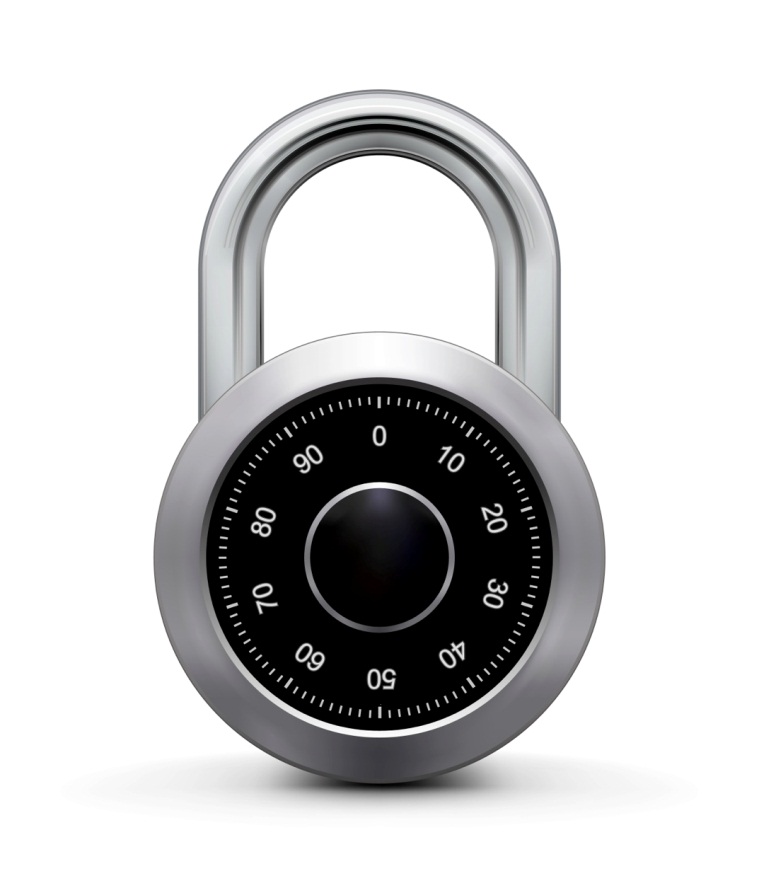 Odds and ends
Key Derivation
Deriving many keys from one
Typical scenario.     a single source key (SK) is sampled from:
Hardware random number generator
A key exchange protocol   (discussed later)
Need many keys to secure session:
unidirectional keys;  multiple keys for nonce-based CBC.
Goal:   generate many keys from this one source key
SK
k1,  k2,  k3,  …
KDF
When source key is uniform
F:   a PRF with key space K and outputs in {0,1}n

Suppose source key SK is uniform in K
Define Key Derivation Function (KDF) as:
	


CTX:   a string that uniquely identifies the application
KDF( SK, CTX, L) :=
      F(SK,  (CTX ll 0))  ll  F(SK,  (CTX ll 1))  ll  ⋯  ll F(SK,  (CTX ll L))
KDF( SK, CTX, L) :=
      F(SK,  (CTX ll 0))  ll  F(SK,  (CTX ll 1))  ll  ⋯  ll F(SK,  (CTX ll L))
What is the purpose of CTX?
Even if two apps sample same SK they get indep. keys
It’s good practice to label strings with the app. name
It serves no purpose
What if source key is not uniform?
Recall:  PRFs are pseudo random only when key is uniform in K
 SK not uniform  ⇒   PRF output may not look random

Source key often not uniformly random:

Key exchange protocol:   key uniform in some subset of K

Hardware RNG:    may produce biased output
Extract-then-Expand paradigm
Step 1:    extract  pseudo-random key  k  from source key  SK







step 2:   expand  k  by using it as a PRF key as before
extractor
prob
prob
k
SK
salt
salt:   a fixed non-secret string chosen at random
HKDF:   a KDF from HMAC
Implements the extract-then-expand paradigm:

extract:   use      k  ⟵  HMAC( salt,  SK )


Then expand using HMAC as a PRF with key  k
Password-Based KDF   (PBKDF)
Deriving keys from passwords:
Do not use HKDF:    passwords have insufficient entropy 
Derived keys will be vulnerable to dictionary attacks

PBKDF defenses:       salt     and a     slow hash function

Standard approach:   PKCS#5  (PBKDF1)
	H(c)(pwd ll salt):     iterate hash function  c  times
(more on this later)
End of Segment
Online Cryptography Course                                      Dan Boneh
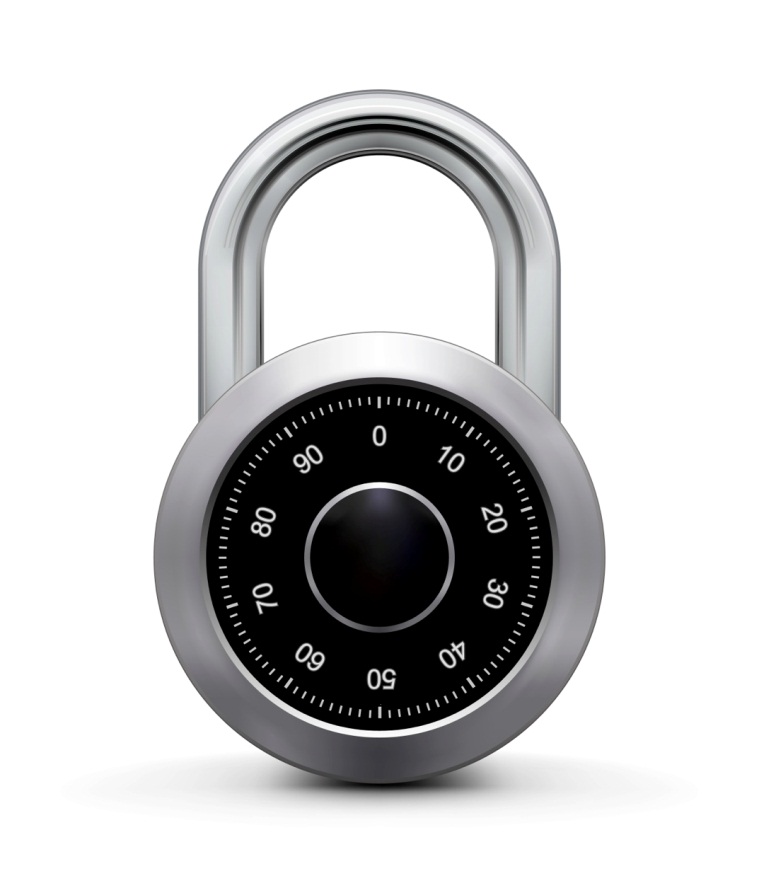 Odds and ends
Deterministic Encryption
The need for det. Encryption   (no nonce)
??
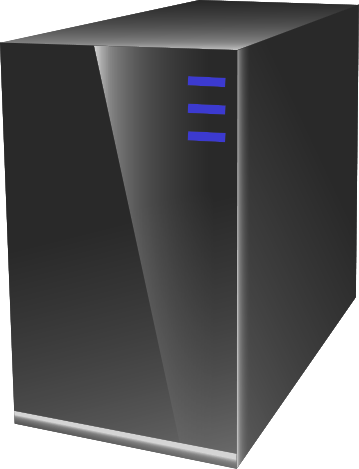 Alice
Alice
Bob
data
data
data
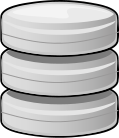 k1, k2
⋮
encrypted
database
[Speaker Notes: Alice is encrypted with k1,   data is encrypted with k2]
The need for det. Encryption   (no nonce)
??
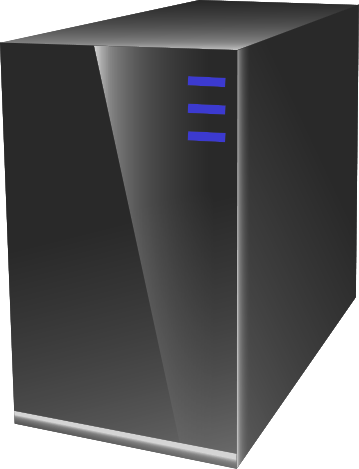 Alice
Bob
Alice
data
data
data
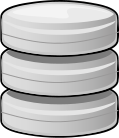 k1, k2
⋮
Later:
Retrieve record  E(k1, “Alice”)
encrypted
database
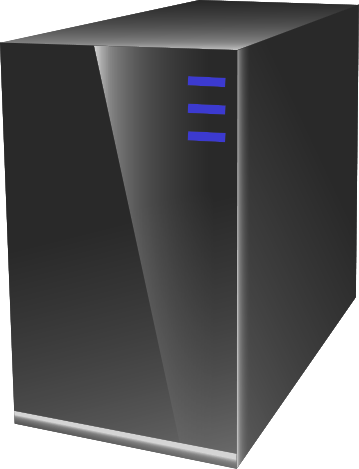 det. enc. enables later lookup
[Speaker Notes: Alice is encrypted with k1,   data is encrypted with k2]
Problem:  det. enc. cannot be CPA secure
The problem:  attacker can tell when two ciphertexts 		encrypt the same message   ⇒   leaks information
Leads to significant attacks when message space M is small.
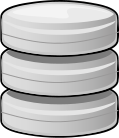 equal ciphertextsmeans same index
Problem:  det. enc. cannot be CPA secure
m0 , m0  M
c  E(k, mb)
c0 E(k, m0)
The problem:  attacker can tell when two ciphertexts 		encrypt the same message   ⇒   leaks information
Attacker wins CPA game:
b
Chal.
Adv.
kK
m0 , m1   M
output 0
if c = c0
A solution:   the case of unique messages
Suppose encryptor never encrypts same message twice:
	the pair  (k , m)   never repeats

This happens when encryptor:
Chooses messages at random from a large msg space  (e.g. keys)
Message structure ensures uniqueness (e.g. unique user ID)
Deterministic CPA security
ci  E(k, mi,b)
E = (E,D)   a cipher defined over  (K,M,C).    For   b=0,1   define EXP(b)  as:






Def:  E is sem. sec. under det. CPA if for all efficient  A:	AdvdCPA [A,E]  =  |Pr[EXP(0)=1] – Pr[EXP(1)=1] |    is negligible.
for i=1,…,q:
b
Chal.
Adv.
kK
mi,0 , mi,1   M :    |mi,0| = |mi,1|
b’  {0,1}
where  m1,0, …, mq,0  are distinct   and    m1,1, …, mq,1  are distinct
[Speaker Notes: This captures the settings where the adversary never sees the encryption of the same message twice under the same key.]
A Common Mistake
0n 1n   ,  0n 1n
c1  [ FIV,  E(k, 0n⨁FIV) , …]
CBC with fixed IV is not det. CPA secure.
	Let   E: K × {0,1}n ⟶ {0,1}n   be a secure PRP used in CBC
b
Chal.
Adv.
kK
m0=0n ,   m1 = 1n
output 0
if c[1] = c1[1]
c  [ FIV,  E(k, FIV) ]   or
c  [ FIV,  E(k, 1n⨁FIV) ]
Leads to significant attacks in practice.
m , m
c’  mb⨁F(k, FIV)
c m⨁F(k, FIV)
Is counter mode with a fixed IV  det. CPA secure?
message
⨁
F(k, FIV)   ll  F(k, FIV+1) ll … ll F(k, FIV+L)
Yes
ciphertext
b
No
Adv.
Chal.
It depends
kK
m0 , m1
output 0 if
   c⨁c’=m⨁m0
End of Segment
Online Cryptography Course                                      Dan Boneh
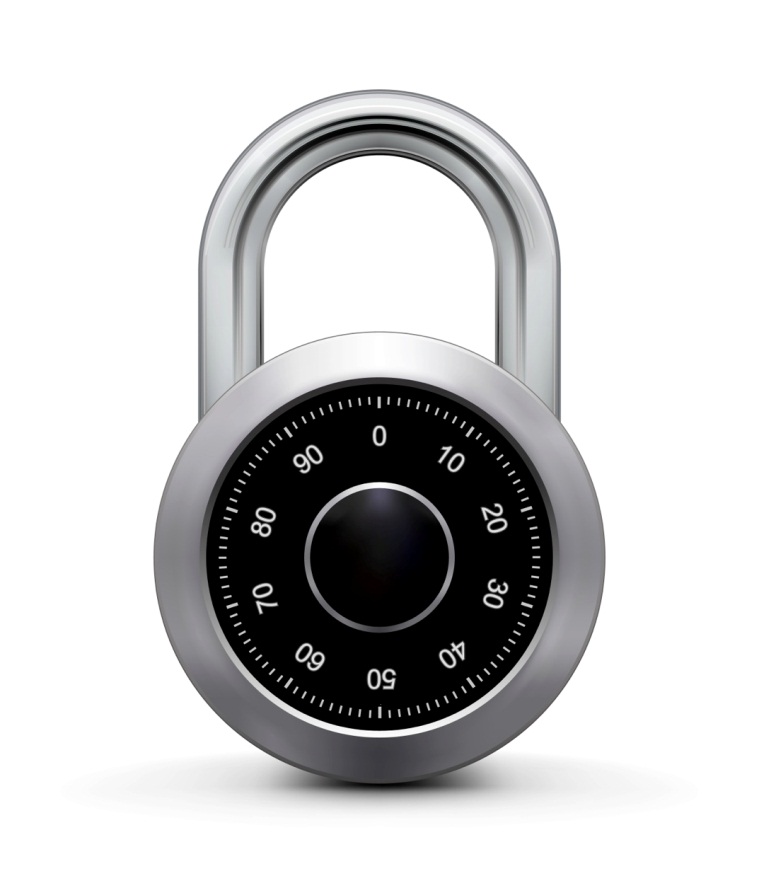 Odds and ends
Deterministic EncryptionConstructions:  SIV and wide PRP
Deterministic encryption
Needed for maintaining an encrypted database index
Lookup records by encrypted index

Deterministic CPA security:
Security if never encrypt same message twice using same key:
		the pair   (key , msg)   is unique

Formally:   we defined deterministic CPA security game
Construction 1:  Synthetic IV   (SIV)
Let  (E, D) be a CPA-secure encryption.       E(k, m  ;  r) ⟶ c
Let   F:K × M ⟶ R   be a secure PRF
Define:     Edet( (k1,k2) , m) =
Thm:    Edet is sem. sec. under det. CPA .
Proof sketch:     distinct msgs.   ⇒    all r’s are indist. from random

Well suited for messages longer than one AES block  (16 bytes)
[Speaker Notes: Note that ciphertext is larger than plaintext since IV has to be sent along with msg.    The point is determinism, not short ciphertexts.
For messages that are one AES block we will see a better construction.]
Ensuring ciphertext integrity
Goal:   det. CPA security  and  ciphertext integrity
		⇒   DAE:  deterministic authenticated encryption
Consider a SIV special case:    SIV-CTR  
		SIV where cipher is counter mode with rand. IV
PRF  F
message
k1
k2
CTR mode with PRF  Fctr
Fctr(k2, IV)   ll  Fctr(k2, IV+1) ll … ll Fctr(k2, IV+L)
IV
ciphertext
Det. Auth. Enc. (DAE) for free
Decryption:






Thm:    if F is a secure PRF  and  CTR from Fctr is CPA-secure 	then SIV-CTR from F, Fctr provides DAE
IV
ciphertext
k2
CTR mode with PRF  Fctr
Fctr(k2,IV)   ll  Fctr(k2, IV+1) ll … ll Fctr(k2,IV+L)
PRF  F
k1
message
if  ≠IV output ⊥
[Speaker Notes: No separate MAC is needed to ensure integrity.
Proof intuition:   in forgery c, decryption must map to one of the CPA query messages, otherwise IV will be random.   But then ciphertext won’t be new.]
Construction 2:    just use a PRP
Let  (E, D) be a secure PRP.      E: K × X ⟶ X
Thm:    (E,D) is sem. sec. under det. CPA .
Proof sketch:    let   f: X ⟶ X   be a truly random invertible func.
	in  EXP(0)  adv. sees:    f(m1,0), …, f(mq,0)
	in  EXP(1)  adv. sees:    f(m1,1), …, f(mq,1)

Using AES:    Det. CPA secure encryption for 16 byte messages.
		Longer messages??    Need PRPs on larger msg spaces …
q random values in X
[Speaker Notes: We built secure PRFs on larger message sizes (e.g. CBC-MAC), but not secure PRPs.     This approach is very good for short messages (< 16 bytes).
Ciphertext is same length as plaintext.]
EME:   constructing a wide block PRP
Let  (E, D) be a secure PRP.      E: K × {0,1}n ⟶ {0,1}n
EME:   a PRP on   {0,1}N   for    N ⨠ n
⨁
⨁
⨁
E
E
E
x[0]
y[0]
x[1]
y[1]
x[2]
y[2]
E
⨁
⨁
⨁
E
E
E
⨁
⨁
⨁
Performance:
can be 2x slower then SIV
PRP-based Det. Authenticated Enc.
Goal:   det. CPA security  and  ciphertext integrity
		⇒   DAE:  deterministic authenticated encryption
Encryption:			Decryption:
80
message
message
00000
………
ciphertext
E(k, ⋅)
D(k, ⋅)
if ≠080 output ⊥
ciphertext
PRP-based Det. Authenticated Enc.
Let  (E, D) be a secure PRP.      E: K × (X×{0,1}n) ⟶ X×{0,1}n
Thm:    1/2n is negligible   ⇒   PRP-based enc. provides DAE
Proof sketch:    suffices to prove ciphertext integrity
x1,    … ,  xq   ∈ X
Adv.
Chal.
π (x1 0n), …, π(xq 0n)
π⟵Perms[X×{0,1}n]
c ∉ { π (x1 0n), …, π(xq 0n) }
But then    Pr[ LSBn( π-1(c) ) = 0n ] ≤ 1/2n
End of Segment
Online Cryptography Course                                      Dan Boneh
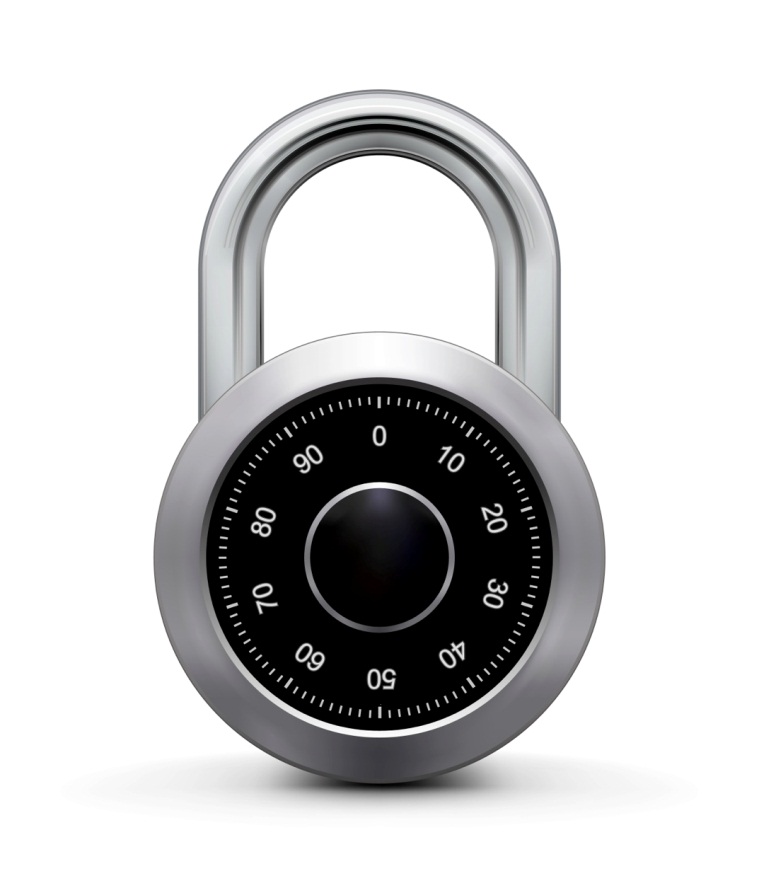 Odds and ends
Tweakable encryption
Disk encryption:  no expansion
Sectors on disk are fixed size (e.g. 4KB)
	⇒   encryption cannot expand plaintext  (i.e.  M = C)
	⇒   must use deterministic encryption,  no integrity

Lemma:   if (E, D) is a det. CPA secure cipher with M=C	 then  (E, D)  is a PRP.

⇒ every sector will need to be encrypted with a PRP
sector 1
sector 2
sector 3
PRP(k, ⋅)
PRP(k, ⋅)
PRP(k, ⋅)
sector 1
sector 2
sector 3
Problem:    sector 1  and  sector 3  may have same content
Leaks same information as ECB mode

Can we do better?
[Speaker Notes: Violates det. CPA assumption]
sector 1
sector 2
sector 3
PRP(k1, ⋅)
PRP(k2, ⋅)
PRP(k3, ⋅)
sector 1
sector 2
sector 3
Avoids previous leakage problem
… but attacker can tell if a sector is changed and then reverted
Managing keys:   the trivial construction    kt = PRF(k, t)    , t=1,…,L
Can we do better?
Tweakable block ciphers
Goal:   construct many PRPs from a key  k∈K  .    
	Syntax:    E , D :   K × T × X ⟶ X
	for every   t∈T  and  k⟵K:    
		E(k, t, ⋅)  is an invertible func. on X,   indist. from random

Application:    use sector number as the tweak
				⇒   every sector gets its own independent PRP
Secure tweakable block ciphers
t1, x1
π[t1](x1)
E , D :   K × T × X ⟶ X .    For   b=0,1   define experiment   EXP(b)  as:







Def:  E is a secure tweakable PRP if for all efficient  A:	         AdvtPRP[A,E]  =  |Pr[EXP(0)=1] – Pr[EXP(1)=1] |  is negligible.
b
b=1:   π(Perms[X])|T|
b=0:   kK, π[t] E(k,t,)
Chal.
Adv. A
t2, x2      …      tq, xq
π
π[t2](x2)   …    π[tq](xq)
b’  {0,1}
Example 1:  the trivial construction
Let (E,D) be a secure PRP,     E:  K × X ⟶ X . 

The trivial tweakable construction:       (suppose  K = X) 
		Etweak(k, t, x) = E( E(k, t),  x)


⇒  to encrypt  n  blocks need   2n   evals of  E(.,.)
2.  the XTS tweakable block cipher   [R’04]
Let (E,D) be a secure PRP,     E:  K × {0,1}n ⟶ {0,1}n . 
XTS:	      Etweak( (k1,k2),  (t,i),  x) =
N ⟵E(k2, t)
x
⇒  to encrypt  n  blocks need   n+1   evals of  E(.,.)
[Speaker Notes: c =   P(N,i)  xor   E(k1,  m xor P(N,i) )]
Is it necessary to encrypt the tweak before using it?
That is, is the following a secure tweakable PRP?
x
c
Yes, it is secure
No:   E(k, (t,1), P(t,2)) ⨁ E(k, (t,2), P(t,1)) = P(t,1)
No:   E(k, (t,1), P(t,1)) ⨁ E(k, (t,2), P(t,2)) = P(t,1) ⨁ P(t,2)
No:   E(k, (t,1), P(t,1)) ⨁ E(k, (t,2), P(t,2)) = 0
Disk encryption using XTS
sector # t:
block 1
block 2
block n
tweak:(t,1)
tweak:(t,2)
tweak:(t,n)
note:  block-level PRP,   not sector-level PRP. 
Popular in disk encryption products:
		 Mac OS X-Lion, TrueCrypt, BestCrypt, …
Summary
Use tweakable encryption when you need many independent PRPs from one key

XTS is more efficient than the trivial construction
Both are narrow block:    16 bytes for AES

EME (previous segment) is a tweakable mode for wide block
2x slower than XTS
End of Segment
Online Cryptography Course                                      Dan Boneh
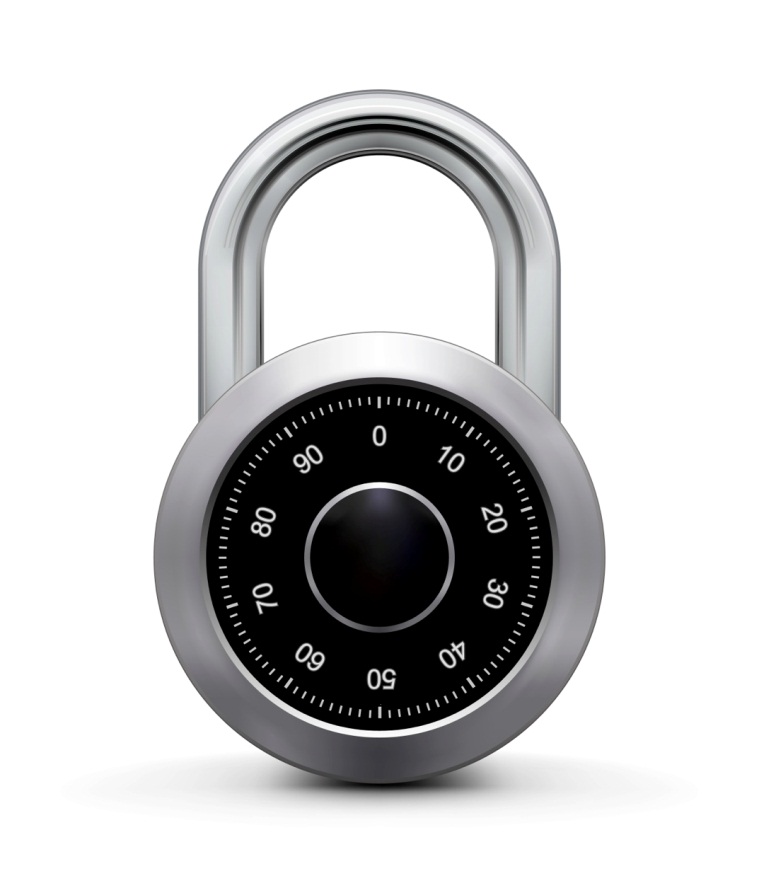 Odds and ends
Format preserving encryption
Encrypting credit card numbers
Credit card format:   bbbb bbnn nnnn nnnc    ( ≈ 42 bits )
k
k
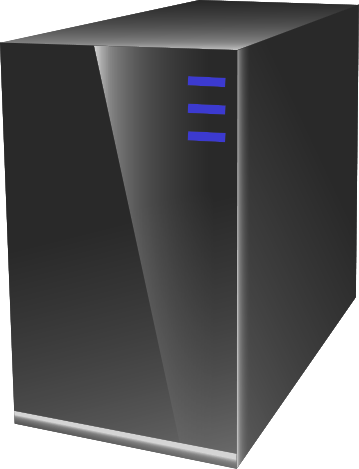 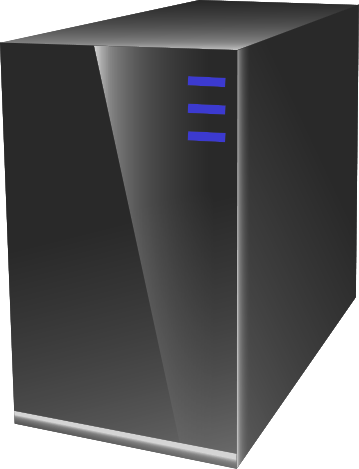 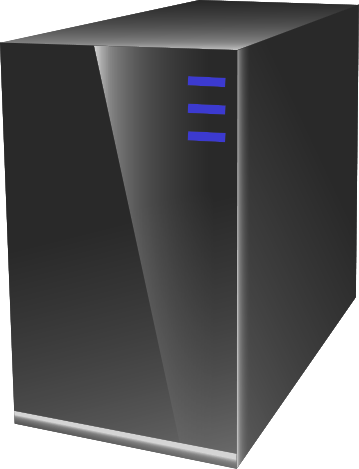 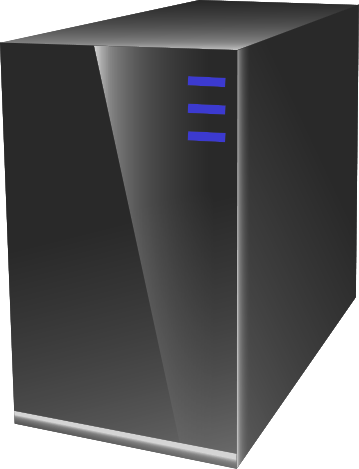 POSterminal
processor #1
processor #2
processor #3
acquiring
bank
Goal:    end-to-end encryption
Intermediate processors expect to see a credit card number
 ⇒  encrypted credit card should look like a credit card
[Speaker Notes: First 6 digits:   issuer ID  (bin number).     e.g 4xxxxx is Visa,   51xxxx-55xxxx  is master card
Next 9 digits are the account number.    Digit 16 is a checksum.]
Format preserving encryption (FPE)
This segment:	given 0 < s ≤ 2n,   build a PRP on  {0,…,s-1} 
	from  a secure PRF    F:  K × {0,1}n ⟶ {0,1}n         (e.g. AES)
		
Then to encrypt a credit card number:     (s = total # credit cards)
map given CC# to {0,…,s-1}
apply PRP to get an output in {0,…,s-1}
map output back a to CC#
[Speaker Notes: To encrypt CC:   map given CC# to {0,…,s-1}, encrypt, and map resulting number is {0,…,s-1} back to a CC#.]
Step 1:   from {0,1}n  to  {0,1}t     (t<n)
Want PRP on  {0,…,s-1} .        Let  t  be such that   2t-1 < s ≤ 2t .
Method:   Luby-Rackoff with   F’:  K × {0,1}t/2 ⟶ {0,1}t/2     (truncate F)
R0
t/2 bits
R3
R1
R2
F’(k1,⋅)
F’(k2,⋅)
F’(k3,⋅)
L0
L3
L1
L2
t/2 bits
⊕
⊕
⊕
output
input
(better to use 7 rounds a la Patarin, Crypto’03)
[Speaker Notes: 3-round LR has security 2^{t/4} where as Patarin shows that 7 rounds has security close to 2^{t/2}.]
Step 2:  from  {0,1}t   to   {0,…,s-1}
Given PRP	(E,D): K × {0,1}t ⟶ {0,1}t   
we build	(E’,D’): K × {0,…,s-1} ⟶ {0,…,s-1}   

E’(k, x):    on input   x ∈ {0,…,s-1}   do:
y⟵x;        do { y ⟵ E(k, y) }    until  y∈ {0,…,s-1};        output y
Expected # iterations:   2
{0,…,s-1}
{0,1}t
[Speaker Notes: Draw picture,    decryption works in reverse]
Security
Step 2 is tight:           ∀A   ∃B:     PRPadv[A,E] = PRPadv[B,E’]

	Intuition:   ∀sets  Y ⊆ X,  applying the transformation to a 		random perm.        π: X⟶ X		gives a random perm.    π': Y ⟶ Y

Step 1:   same security as Luby-Rackoff construction

note:   no integrity
(actually using analysis of Patarin, Crypto’03)
Further reading
Cryptographic Extraction and Key Derivation: The HKDF Scheme.    H. Krawczyk,  Crypto 2010
Deterministic Authenticated-Encryption: 		A Provable-Security Treatment of the Keywrap Problem.     P. Rogaway, T. Shrimption, Eurocrypt 2006
A Parallelizable Enciphering Mode.  S. Halevi, P. Rogaway, CT-RSA 2004
Efficient Instantiations of Tweakable Blockciphers and Refinements to Modes OCB and PMAC.    P. Rogaway, Asiacrypt 2004
How to Encipher Messages on a Small Domain: 		Deterministic Encryption and the Thorp Shuffle. B. Morris, P. Rogaway, T. Stegers, Crypto 2009
End of Segment